A free CD of this message will be available following the service
2 . 18 - 29
This message will also be available for podcast later in the week a calvaryokc.com
2 . 18 - 29
Revelation 1:19 ~
Things which you have seen ~ chapter 1
Things which are ~ chapters 2-3
Things which will take place after this ~ chapters 4-22
After this ~ meta tauta (1st of 10x in Revelation)
2 . 18 - 29
Laodicea 1800 – Present
Philadelphia 1800 - Present
Sardis 1517 - Present
Thyatira 590 - Present
2000
1800
1600
1400
1200
1000
800
600
400
200
Pergamos 314 - 590
Smyrna 100 - 314
Ephesus 32 - 100
2 . 18- 29
brass, as if refined in a furnace, 
and His voice as the sound of many waters; 16 He had in His right hand seven stars, out of His mouth went a sharp two-edged sword, and His countenance was like the sun shining in its strength.
Rev. 1:12–16 ~ 12 Then I turned to see the voice that spoke with me. And having turned I saw seven golden lampstands, 13 and in the midst of the seven lampstands One like the Son of Man, clothed with a garment down to the feet and girded about the chest with a golden band. 14 His head and hair were white like wool, as white as snow, and His eyes like a flame of fire; 15 His feet were like fine
2 . 18- 29
2:1~ To the angel of the church of Ephesus write, "These things says He who holds the seven stars in His right hand, who walks in the midst of the seven golden lampstands"
2:8 ~ And to the angel of the church in Smyrna write, “These things says the First and the Last, who was dead, and came to life”
2 . 18- 29
2:12 ~ And to the angel of the church in Pergamos write, "These things says He who has the sharp two-edged sword"
2 . 18 - 29
2 . 18- 29
"You have been connected to the correct department on the first try.
This is against company policy.
Please hang up and redial."
2 . 18 - 29
2 . 18- 29
Thyatira ~ a sacrifice of labor or continual sacrifice
AD 590 ~ the year Gregory I referred to himself as the Vicar (Substitute) of Christ
2 . 18- 29
2 . 18- 29
William Barkley ~ "These guilds met frequently, and they met for a common meal. Such a meal was, at least in part, a religious ceremony. It would probably meet in a heathen temple, and it would certainly begin with a libation to the gods, and the meal itself would largely consist of meat offered to idols. The official position of the church meant that a Christian could not attend such a meal."
2 . 18- 29
2 . 18- 29
Discernment
Judgment
Fire
Brass
2 . 18- 29
2 . 18- 29
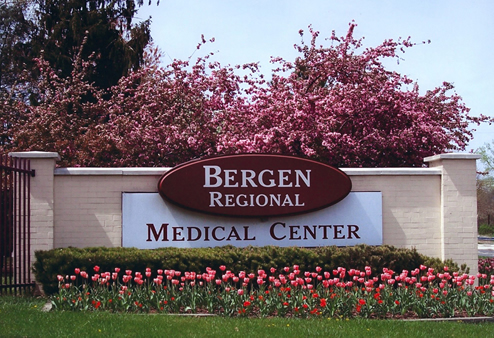 Abdul Hazeem
Madaline Murray
O’Hair
Memorial
Community Hospital
2 . 18- 29
2 . 18- 29
1 Kg. 16:31 ~ And it came to pass, as though it had been a trivial thing for him to walk in the sins of Jeroboam the son of Nebat, that he took as wife Jezebel the daughter of Ethbaal, king of the Sidonians; and he went and served Baal and worshiped him.
2 . 18- 29
2 . 18- 29
Immaculate
Conception
1854
Assumption of Mary
1950
2 . 18- 29
The Catholic Catechism (with citations from the Council of Trent) "But the Real Presence is not only different from all the foregoing, it is also unique.  It is the physical presence of Christ in your midst, no less truly than he is now present at the right hand of his Father…
… The sacrifice of the altar, then, is no mere empty commemoration of Calvary, but a true and proper act of sacrifice,
whereby Christ the high priest by an unbloody immolation offers himself a most acceptable victim to the eternal Father, as he did on the cross." (pp. 465-66)
2 . 18- 29
"Given this perdurance of Christ's presence as long as the species remain, it was only logical for the Church to worship the Blessed Sacrament as it would the person of Jesus himself.  As a result, he is to be adored, 'in the holy sacrament of the Eucharist with the worship of latria, including the external worship.'  Concretely this means that the Blessed Sacrament is to be 'honored with
extraordinary festive celebrations' and 'solemnly carried from place to place' and 'is to be publicly exposed for the people's adoration.'" (pg. 463)
2 . 18- 29
Heb. 10:10-12 ~ 10 By that will we have been sanctified through the offering of the body of Jesus Christ once for all. 11 And every priest stands ministering daily and offering repeatedly the same sacrifices, which can never take away sins. 12 But this Man, after He had offered one sacrifice for sins forever, sat down at the right hand of God.
2 . 18- 29
Sacramentalism ~ "Belief in or use of sacramental rites, acts, or objects; specifically: belief that the sacraments are inherently efficacious and necessary for salvation." (Merriam-Webster)
1) Eucharist
7 sacraments:
3) Baptism
2) Penance
4) Confirmation
5) Ordination
7) Anointing
6) Marriage
2 . 18- 29
Catechism of the Catholic Church, pg. 1113 ~ "…efficacious signs of grace, instituted by Christ and entrusted to the Church, by which divine life is dispensed to us. The visible rites by which the sacraments are celebrated signify and make present the graces proper to each sacrament. They bear fruit in those who receive them with the required dispositions."
2 . 18- 29
2 . 18- 29
John Trapp ~ “All men die, but all are not killed with death . . . Oh, it is a woeful thing to be killed with death.”
2 . 18- 29
2 . 18- 29
Rule ~ poimanō – verb form of the word for shepherd
2 . 18- 29